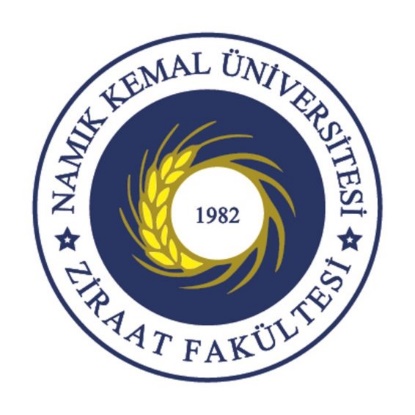 NAMIK KEMAL ÜNİVERSİTESİZİRAAT FAKÜLTESİBİYOSİSTEM MÜHENDİSLİĞİ BÖLÜMÜARAZİ VE SU KAYNAKLARI ANABİLİM DALIÜLKEMİZDE SU-TOPRAK KAYNAKLARI POTANSİYELİ VE SULAMA UYGULAMALARI
BİYOSİSTEM MÜHENDİSLİĞİNİN TEMELLERİ
Prof. Dr. A.Halim ORTA
“Kendine usta diyebilmen için; önce ustanı geçeceksin, sonra seni geçecek bir öğrenci yetiştireceksin.” 

-Japon Atasözü
2/3 ‘ü su 1/3’ ü kara
 Suyun % 97’ si okyanus ve denizlerde
 % 2’si buzullarda
 % 1’ i tatlı su kaynakları ancak, % 0,4’ü çok derinlerde
 İnsanoğlu için kalan sadece % 0,6
Kullanım
 Alanı
Türkiye
Trakya
Trakya / Türkiye
(%)
(milyon ha)
(%)
(milyon ha)
(%)
İşlenen toprak
27.7
35.6
1.42
59.9
5.1
Orman
23.5
30.2
0.72
30.4
3.1
Çayır-mera
22.0
28.3
0.13
5.5
0.6
Diğer araziler
3.8
4.9
0.09
3.8
2.4
Su yüzeyi+yerleşim alanı
0.8
1.0
0.01
0.4
1.3
Toplam
77.8
2.37
3.0
Trakya Bölgesi Toprak Kaynakları ve Kullanım Alanları
Su Kaynağı
Türkiye
Trakya
Ortalama yağış (mm)
574
621
Brüt su potansiyeli (milyar m3)
450
15.3
Net su potansiyeli (milyar m3)
166
5.7
Kullanılabilir su miktarı (milyar m3)
	Yerüstü suyu miktarı
	Yeraltı suyu miktarı
	Yurtdışı kaynaklı su miktarı
115
94
18
3
3.4
2.8
0.4
0.2
Bu günkü tüketilen su miktarı (milyar m3)
57
1.5
Türkiye ve Trakya Bölgesi Su Kaynakları Potansiyeli
Kişi başına düşen su miktarı (m3/yıl)
Dünya
8000
-
Not:
Kişi başına düşen su miktarı 1000-2000 m3/yıl, su kısıtı ile karşı karşıya olan ülkelerdir ( Falkenmark, 1989 ). 

Bu nedenle:
Ne Türkiye su zengini bir ülke ne de Trakya su zengini bir bölgedir.
TARIMSAL
EVSEL
ENDÜSTRİYEL
Tarımsal            44 milyar  m3
Evsel                   7 milyar  m3
Endüstriyel        6 milyar   m3
TOPLAM             57 milyar  m3
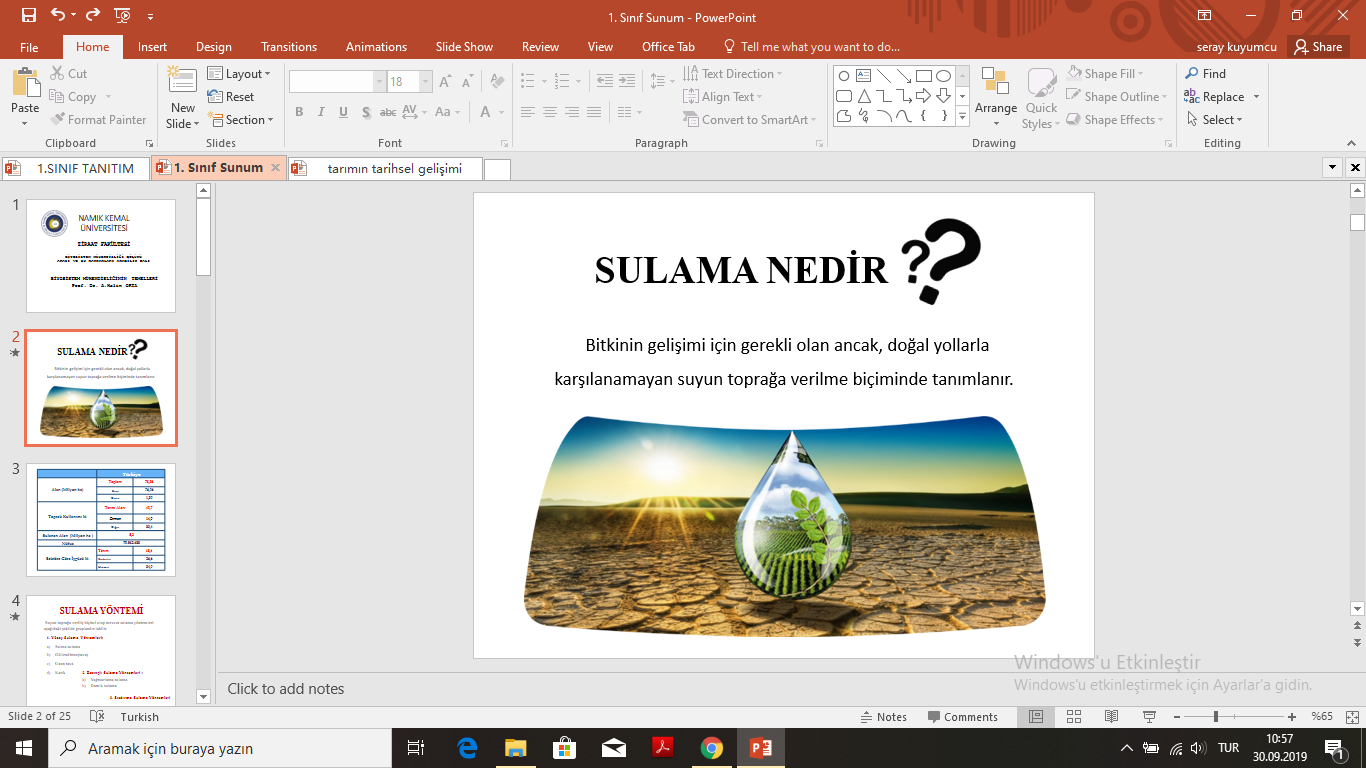 SULAMA NEDİR
Bitkinin gelişimi için gerekli olan ancak, doğal yollarla karşılanamayan suyun toprağa verilme biçiminde tanımlanır.
SULAMA YÖNTEMİ
Suyun toprağa veriliş biçimi olup mevcut sulama yöntemleri aşağıdaki şekilde gruplandırılabilir.
1. Yüzey Sulama Yöntemleri;
Salma sulama
Göllendirme(tava)
Uzun tava
Karık
2. Basınçlı Sulama Yöntemleri;
Yağmurlama sulama
Damla sulama
Sızdırma Sulama Yöntemleri
Tava Sulama Yöntemi
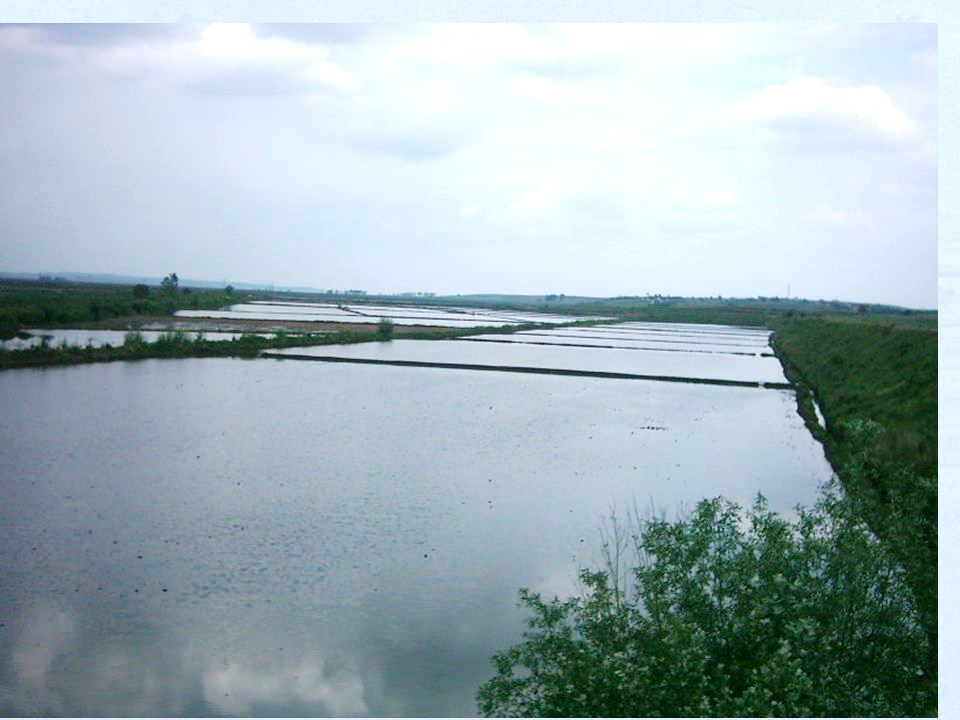 Yöntemde arazi yüzeyi seddelerle çevrilerek eğimsiz alt parsellere ayrılır. Bu alt parsellere tava adı verilir. Tarla başı kanalı veya lateral boru hattından tavalara alınan suyun olanaklar ölçüsünde  kısa sürede tava sonuna ulaşarak göllenmesi istenir. Tavada göllenen su infiltrasyonla toprağa girer ve kök bölgesinde depolanır.
Yöntemin avantajları: 
İlk tesis masrafları oldukça düşüktür.
Yüzey akış söz konusu olmadığından drenaj kanallarına gerek duyulmaz.
Yağışlardan maksimum düzeyde yararlanılır.
Tuzlu topraklarda yıkama işlemi kolayca yapılabilir.
Kalifiye işçiye gerek duyulmaz.
Tesviyenin iyi yapıldığı koşullarda tava büyüklükleri 160da’a kadar olabilmektedir.
Yöntemin dezavantajları:
Tavalar eğimsiz olacağından özel arazi tesviyesi gerekir.
Derine sızmayı engellemek için kontrollü bir sulama gerektirir aksi halde derine sızan su miktarı artar bu ise bir toprakaltı drenaj sistemini dolayısıyla ilave maliyeti gerektirir.
Tava debisi yüksek olduğundan tava girişinde erozyonu önleyecek özel yapılara ihtiyaç vardır.
KARIK SULAMA YÖNTEMİ
Karık sulama yönteminde, bitki sıraları arasına karık adı verilen küçük yüzlek kanallar açılır ve bu yüzlek kanallara su verilir. Su karık boyunca ilerlerken bir yandan da infiltrasyonla toprak içerisine sızar ve bitki kök bölgesinde depolanır. Açık karıklarda, karıktan çıkan su bir yüzey drenaj kanalı ile uzaklaştırılır ya da tekrar sulamada kullanılır.
Yöntemin Avantajları
Ağır bünyeli topraklar için en ideal yüzey sulama yöntemidir.
Bitkinin su teması söz konusu olmadığından, bu biçimde ortaya çıkabilecek hastalıklar açısından en güvenilir yüzey sulama yöntemidir.
Sulama doğrultusuna dik yönde yüksek eğim koşullarında bile uygulanabilir.
Karıklar listerlerle (karık açma pulluklarıyla) açılabileceğinden ve bir yüzey sulama yöntemi olduğundan ilk yatırım masrafları düşüktür.
Yöntemin Dezavantajları
Yüzey akış söz konusu olduğundan yüzey drenaj sistemi gerektirir.
Tarla başı kanalının yanında dağıtım kanallarının da açılması gerekeceğinden ek bir masraf doğurur.
Sulamadan dönen suların tekrar kullanılmaması halinde su uygulama randımanı düşük olur.
Özellikle tuzlu toprak ve su koşullarında karık sırtlarında biriken tuz bitki gelişmesi için sorun yaratabilir. Bu koşullarda kış yağışları yetersiz ise toprağa yıkama uygulamak gerekir.
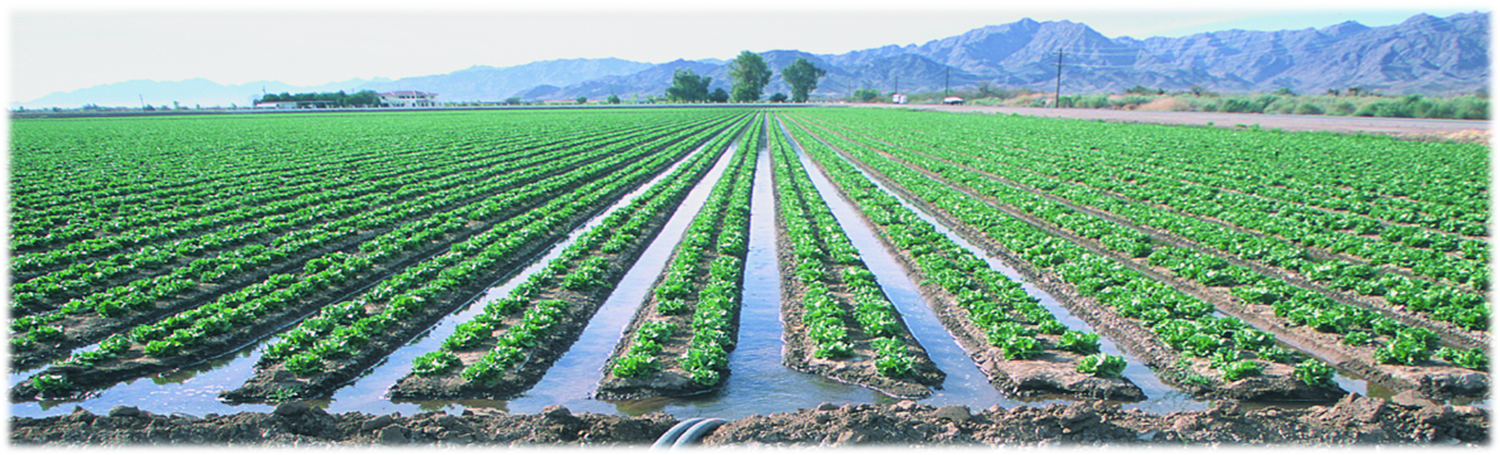 YAĞMURLAMA SULAMA YÖNTEMİ
Kaynaktan bir pompa aracılığı ile alınan su, kapalı boru hatları içerisinde basınçlı olarak sulama alanına kadar iletilir. Alanda belirli aralıklarla yerleştirilmiş yağmurlama başlıkları aracılığı ile önce atmosfere verilir. Buradan toprak yüzeyine düşer, infiltrasyonla toprak içerisine girer ve kök bölgesinde depolanır.
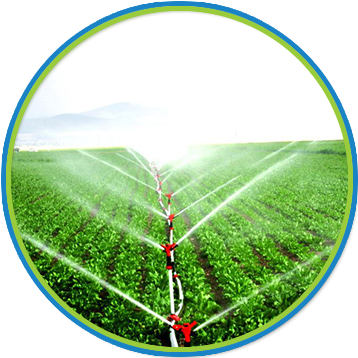 Bu aşamada ortaya çıkan görüntü doğal yağmura benzetildiğinden yönteme yağmurlama sulama adı verilir.
Tipik bir yağmurlama sulama sistemi: pompa birimi, boru hatları (ana boru, lateral ve fittingsler) ve yağmurlama başlıklarından oluşur.
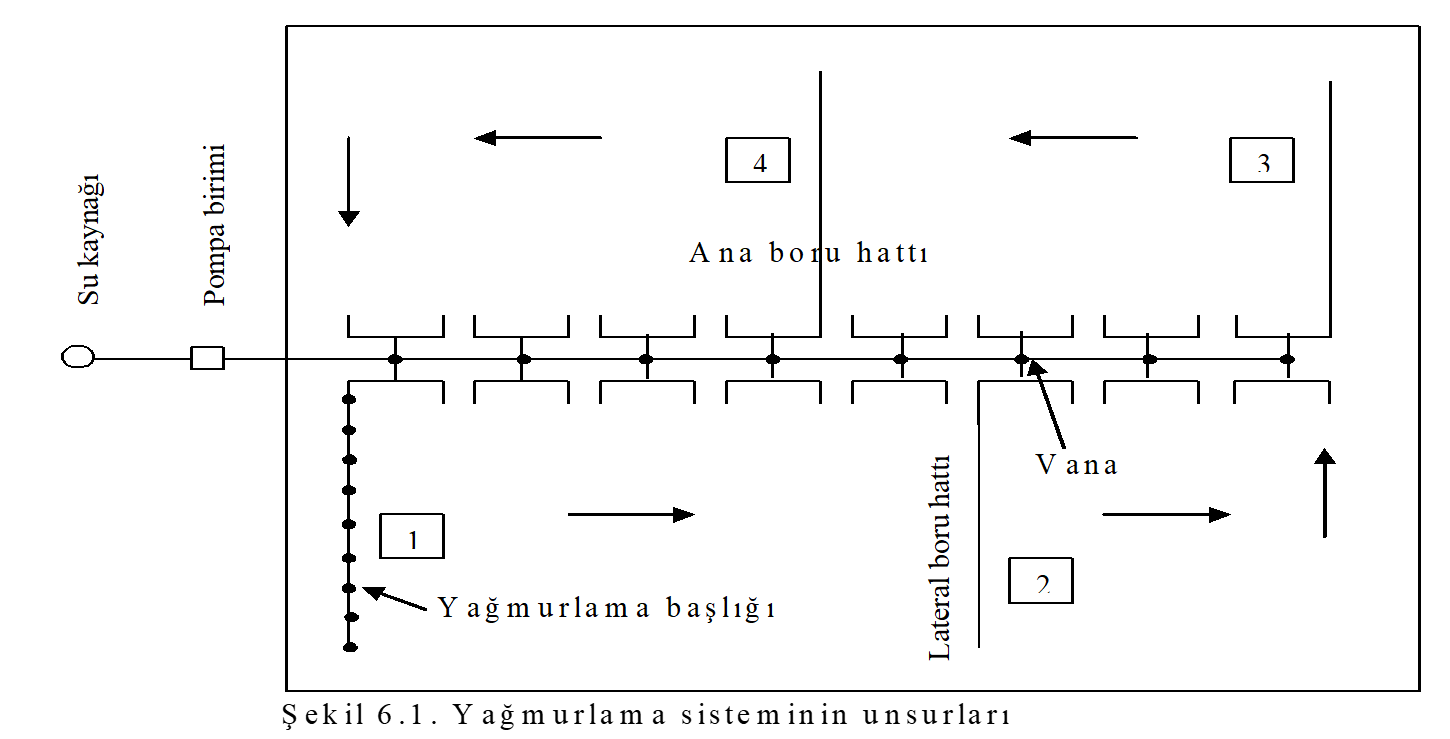 Yağmurlama Sulama Yönteminin Üstünlükleri
1. Tesviye gerektirmez.
2. Su alma hızı yüksek hafif bünyeli topraklarda yüksek bir sulama randımanı verir.
3. Sığ topraklarda kontrollü bir sulama yapılır.(taban suyu yükseltmeksizin)
4. Eş su dağılım yeknesaklığı dolayısıyla su uygulama randımanının yüksek olması mevcut su ile daha geniş alanların sulanmasını etkin kılar.
5. İyi bir projeleme ve işletim ile erozyon sorunu ortadan kalkar.
6. Borular genellikle gömülü olduğundan, yüzeyde olsalar bile az yer kapladıklarından (kanallara göre) tarım dışı alanlar azalır ve tarımsal işler kolaylaşır.
7. Ticari gübreler ve tarımsal mücadele ilaçları sistem ile verilebilir.
8. Meyve ağaçları kısa süreli periyotlarla dondan korunur.
9. Sulama işçiliği giderleri daha azdır.
Yağmurlama Sulama Yönteminin Dezavantajları
İlk yatırım masrafları oldukça yüksektir.
İşletme basıncı genellikle bir pompa aracılığıyla sağlandığından işletme giderleri yüksektir.
Özellikle rüzgar hızının yüksek olduğu bölgelerde su dağılımı olumsuz yönde etkilenir. Bu olumsuzluk olanaklar el veriyor ise laterallerin rüzgar esiş yönüne dik yerleştirilmesiyle veya rüzgarsız saatlerde sulama yapılması ile giderilebilir. Ayrıca, rüzgar hızına daha az duyarlı düşük fırlatma açılı yağmurlama başlıklarının kullanılması sorunu belirli ölçüde azaltır.
Sıcaklığın yüksek olduğu yörelerde yüksek buharlaşma sulama 
        randımanını azaltır. Bu sorun gece sulamaları ile giderilebilir.
Yağmurlama Sulama Yönteminin Dezavantajları
Özellikle bazı bitkilerde tozlaşma döneminde yapılan sulamalar döllenmeyi olumsuz yönde etkiler. Bu nedenle sulama programlarının anılan dönemde sulama yapılmayacak biçimde düzenlenmesi önemlidir.
Bitkinin toprak  üstü  aksamı ıslatıldığından  ayrıca havanın bağıl nemi yükseldiğinden hastalık ve zararlıların yayılma performansı artar.
Özellikle öğle saatinde sulamanın bitirilmesi koşulunda yaprak yüzeyinde kalan su zerrecikleri birer mercek gibi çalışarak yaprakların zarar görmesine neden olur. Bu sorun sulamanın akşam saatlerine doğru bitirilmesiyle giderilebilir.
Bir önceki maddede değinilen sorun özellikle tuzlu su 
koşullarında daha da artar. Bu nedenle, T1 ve T2  sınıfındaki 
sular dışında kalan suların yağmurlama sulamada kullanılması 
önerilmez.
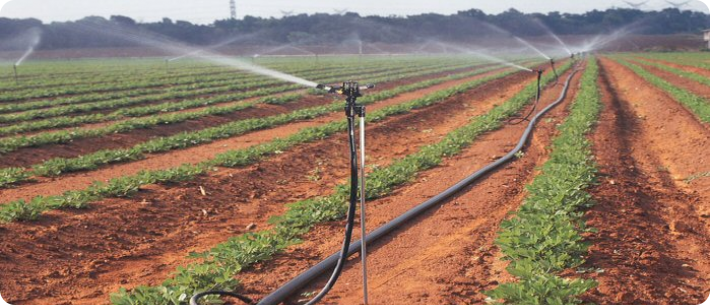 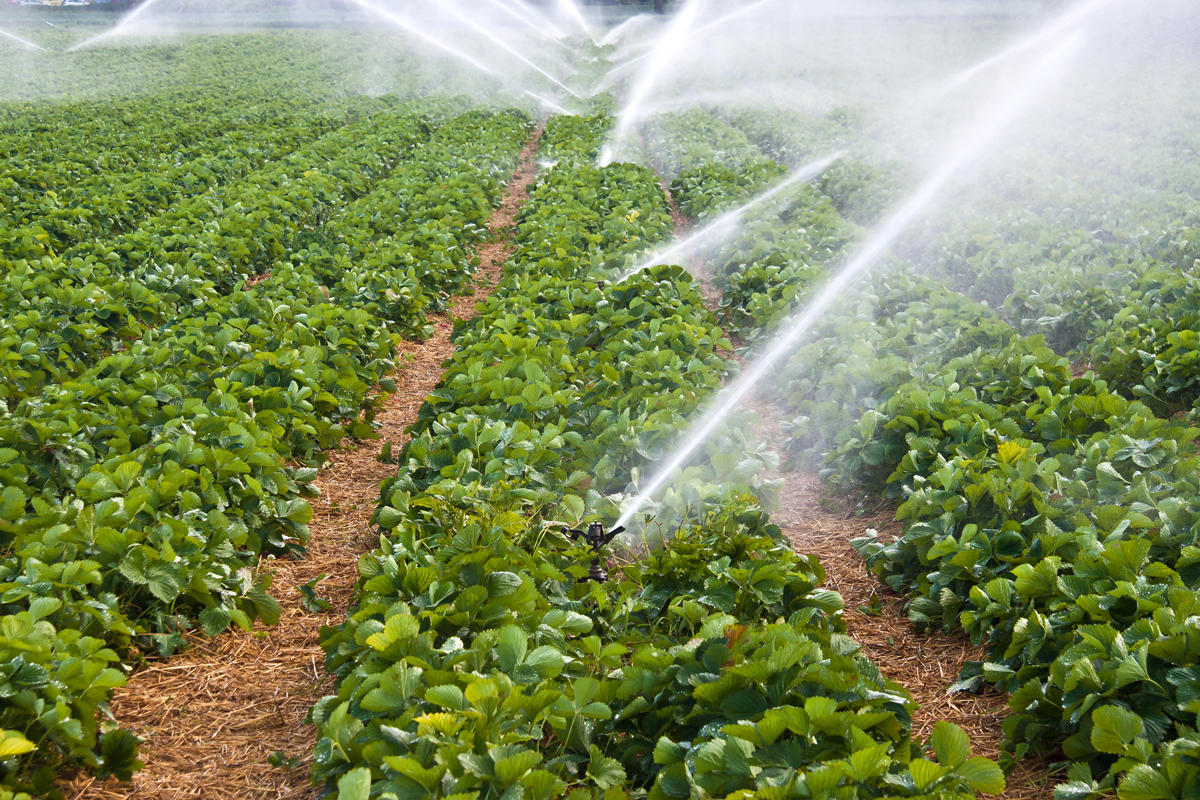 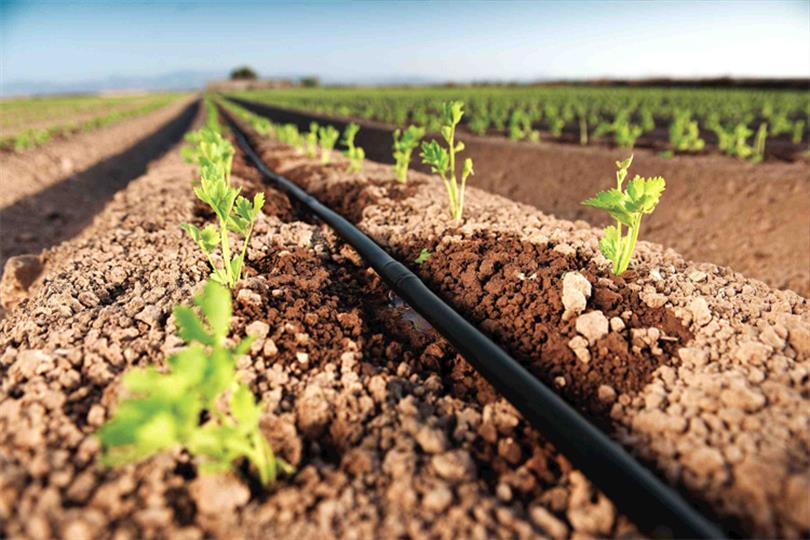 DAMLA SULAMA YÖNTEMİ
Damla sulama yönteminde temel ilke, sık aralıkla ve her defasında az miktarda sulama suyu uygulamaktır. Yüksek toprak nemi düzeyinde sulamaya başlanır. Böylece, yetiştirilen bitkide, topraktaki nem eksikliğinden kaynaklanan bir gerilim yaratılmaz. Yalnızca, yeterli düzeyde bitki köklerinin gelişmesini sağlayacak ortama su verilir.
Sulama suyu, basınçlı boru ağıyla bitki yakınına yerleştirilen damlatıcılara kadar iletilir. Düşük basınç altında ve düşük debide damlalar biçiminde toprak yüzeyine verilen su, buradan infıltrasyonla toprak içerisine girer, yerçekimi ve kapillar kuvvetlerin etkisi ile dağılır ve bitki kılcal köklerinin geliştiği toprak hacmi ıslatılır.
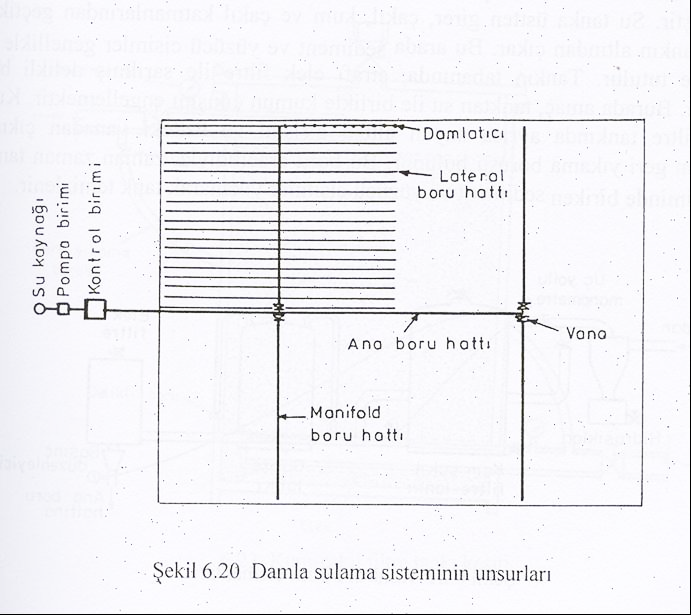 Damla Sulama Yönteminin Üstünlükleri
Damla sulama yönteminde, toprak yüzeyinden olan buharlaşma ve dolayısıyla bitki su tüketimi, tüm alanın ıslatıldığı sulama yöntemlerine oranla, genellikle daha düşük düzeydedir. Bunun nedeni, bitki sıraları arasında ıslatılmayan kuru alan kalması ve ıslatılan kesimin genellikle bitki tarafından gölgelenmesidir. Ayrıca, iyi bir tasarım ve işletmeyle sulanan alanın her tarafında eş su dağılımı sağlanır ve yüksek su uygulama randımanı elde edilir. Tüm bu etmenler, birim alan
    sulama suyu gereksiniminin düşük olmasına neden olur. 
    Buna bağlı olarak, birim alan sistem debisi düşer ve 
    özellikle kısıtlı su kaynağı koşullarında, daha geniş 
    bir alan, bitki su gereksinimi tam karşılayacak biçimde 
    sulanabilir.
Damla Sulama Yönteminin Üstünlükleri
Damla sulama yönteminde, etkili bitki kök derinliğindeki kullanılabilir su tutma kapasitesinin daha az bir kısmı tüketildiğinde (genellikle % 30-40) sulamaya başlanır. Diğer bir anlatımla, kök bölgesinde yüksek toprak nemi varken sulama yapılır. Böylece bitki, topraktaki nem eksikliğinden kaynaklanan bir gerilime girmez ve suyu fazla enerji harcamaksızın kolaylıkla alır. Bu da, daha iyi bir bitki gelişmesi sağlar ve genellikle daha yüksek miktar ve kalitede ürün elde edilir.
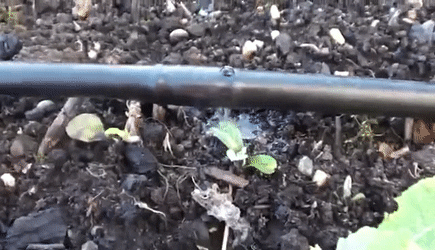 Damla Sulama Yönteminin Üstünlükleri
Damla sulama yönteminde, bitki besin elementleri sulama suyuna karıştırılarak verilir. Bu ise, bitkinin büyüme mevsimi boyunca gereksinim duyduğu makro ya da mikro besin elementlerinin istenen zaman ve miktarda uygulanması olanağını verir. Bu yolla, son derece etkin bir gübreleme yapılması sağlanır. Sonuçta, yine yüksek verim ve kalitede ürün elde edilir.
Damla sulama yönteminde, sulama suyu istenen zaman ve miktarda olmak üzere, iyi bir denetimle uygulanır. Sistemin işletilmesi son derece kolaydır ve sulama işçiliği masrafları en az düzeydedir.
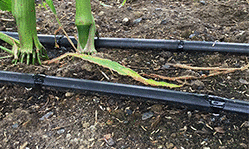 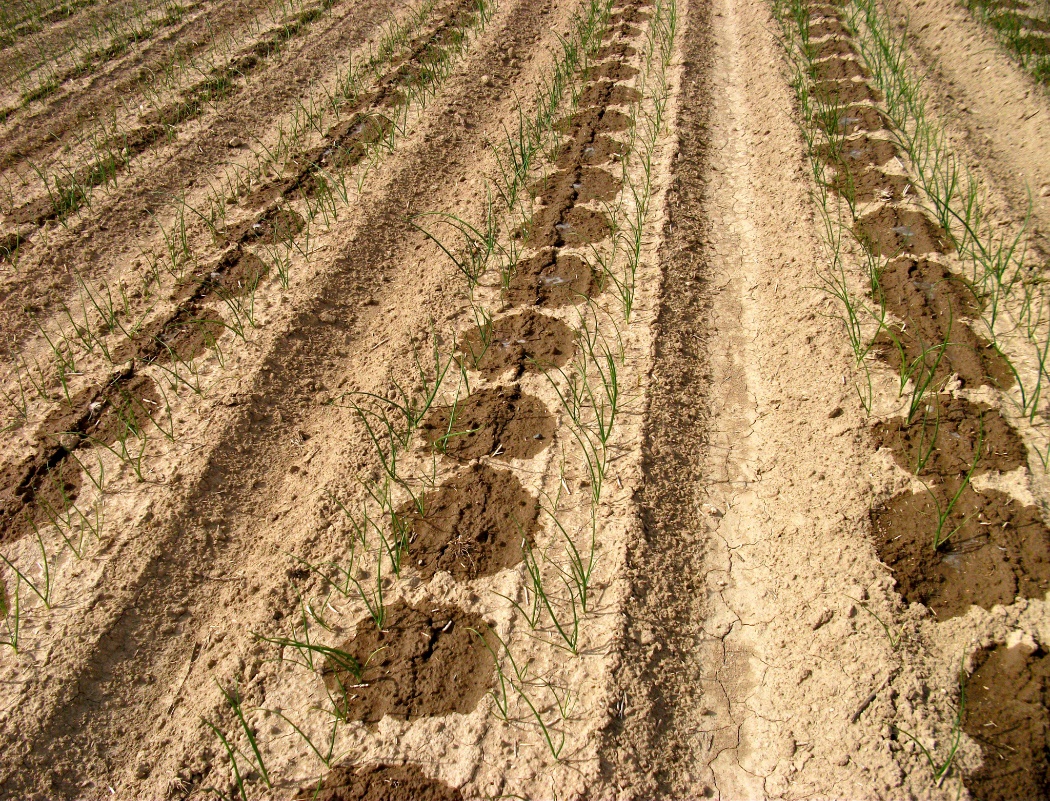 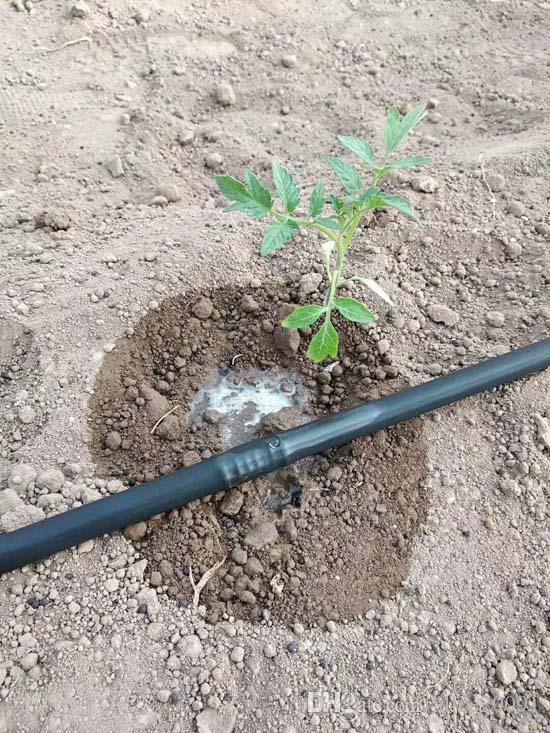 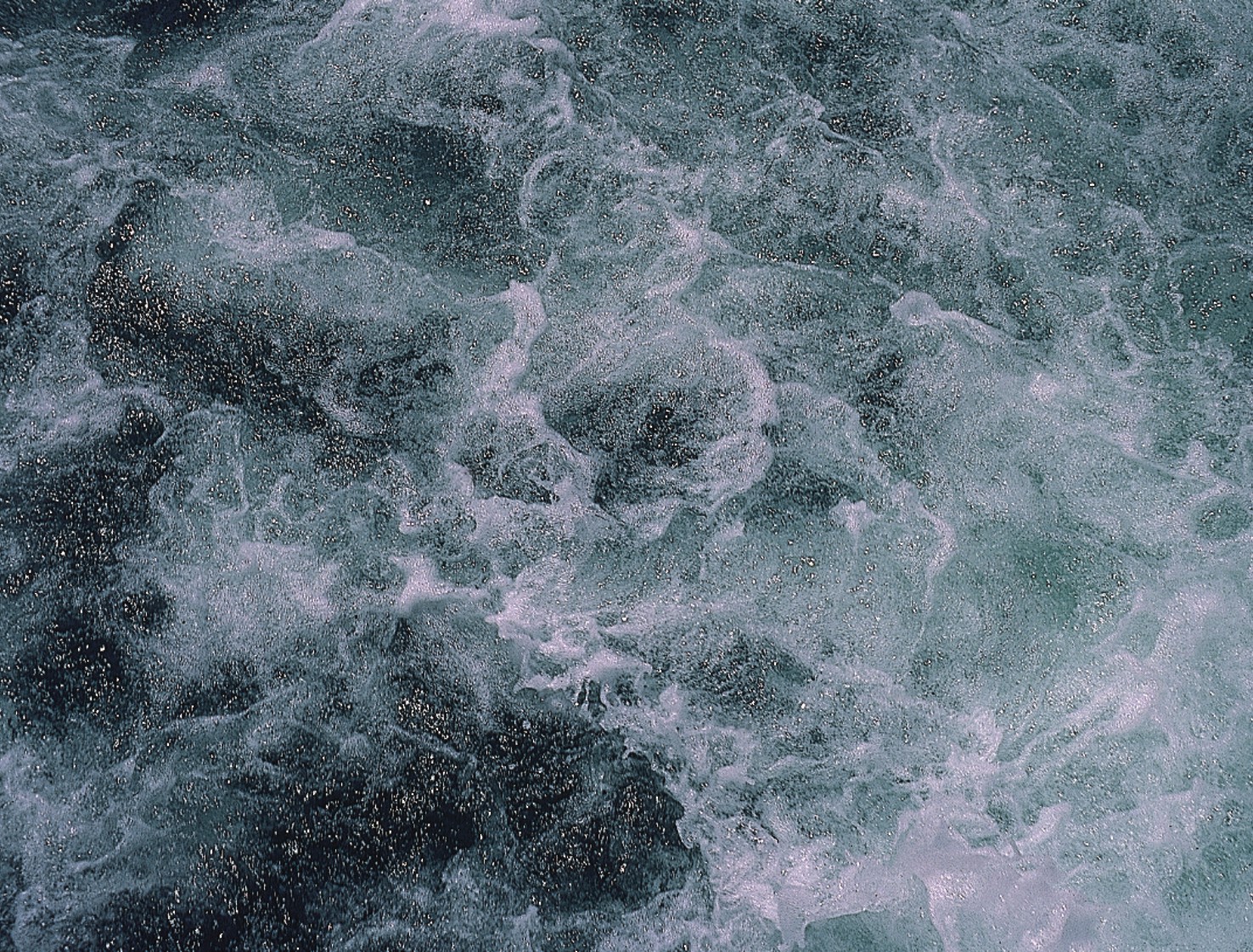 Güneydoğu Anadolu Projesi(GAP)

Entegre Kalkınma Projesi
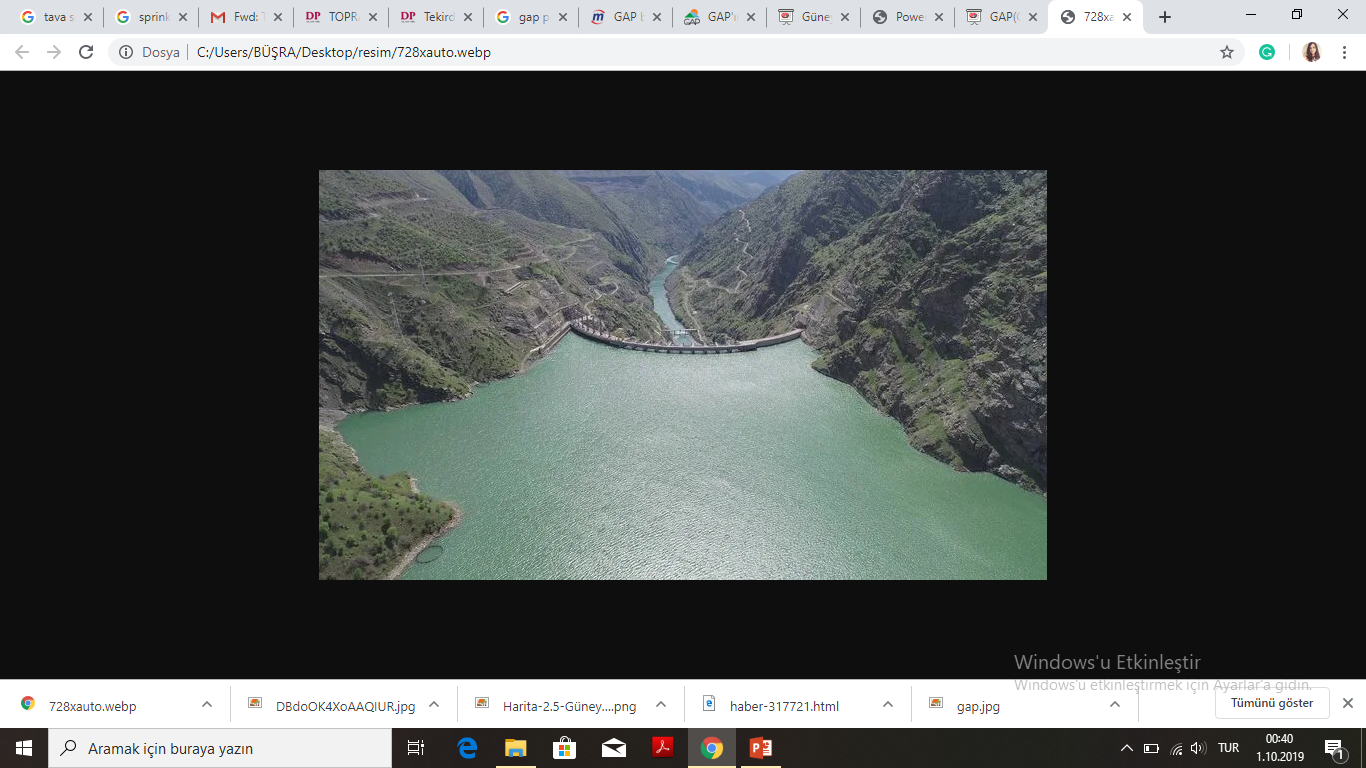 Toplam 22 baraj, 19 HES, 1,8 milyon ha, 7.490 MW, 27 milyar kWh
GAP’ın temel hedefleri; Güneydoğu Anadolu Bölgesi'nin sahip olduğu kaynakları değerlendirerek, yöre halkının gelir düzeyini ve yaşam kalitesini yükseltmek, bu Bölge ile diğer bölgeler arasındaki gelişmişlik farkını gidermek, kırsal alandaki verimliliği ve istihdam olanaklarını artırarak ulusal düzeyde ekonomik gelişme ve sosyal istikrar hedeflerine katkıda bulunmaktır.
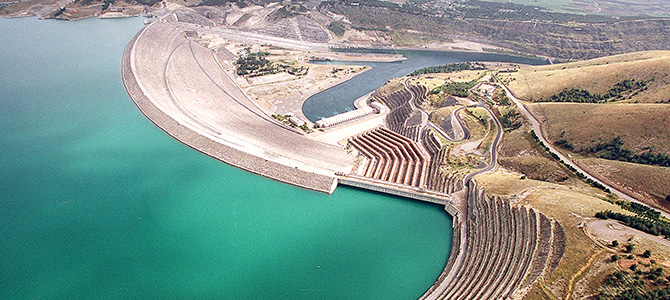 Proje alanı Fırat-Dicle Havzası ile yukarı Mezopotamya ovalarında yer alan 9 ili (Adıyaman, Batman, Diyarbakır, Gaziantep, Kilis, Mardin, Siirt, Şanlıurfa, Şırnak) kapsamaktadır. GAP kapsamındaki illerin alan ve nüfus büyüklüğü, Türkiye’nin ortalama % 10,7’ si civarındadır.
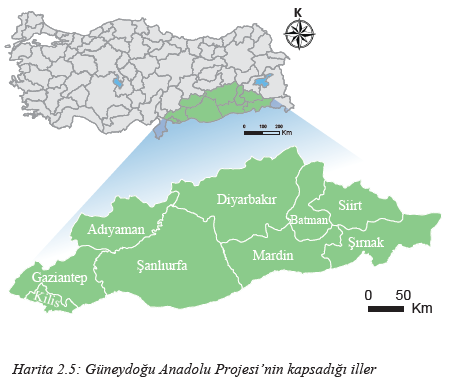 Türkiye - GAP Karşılaştırma
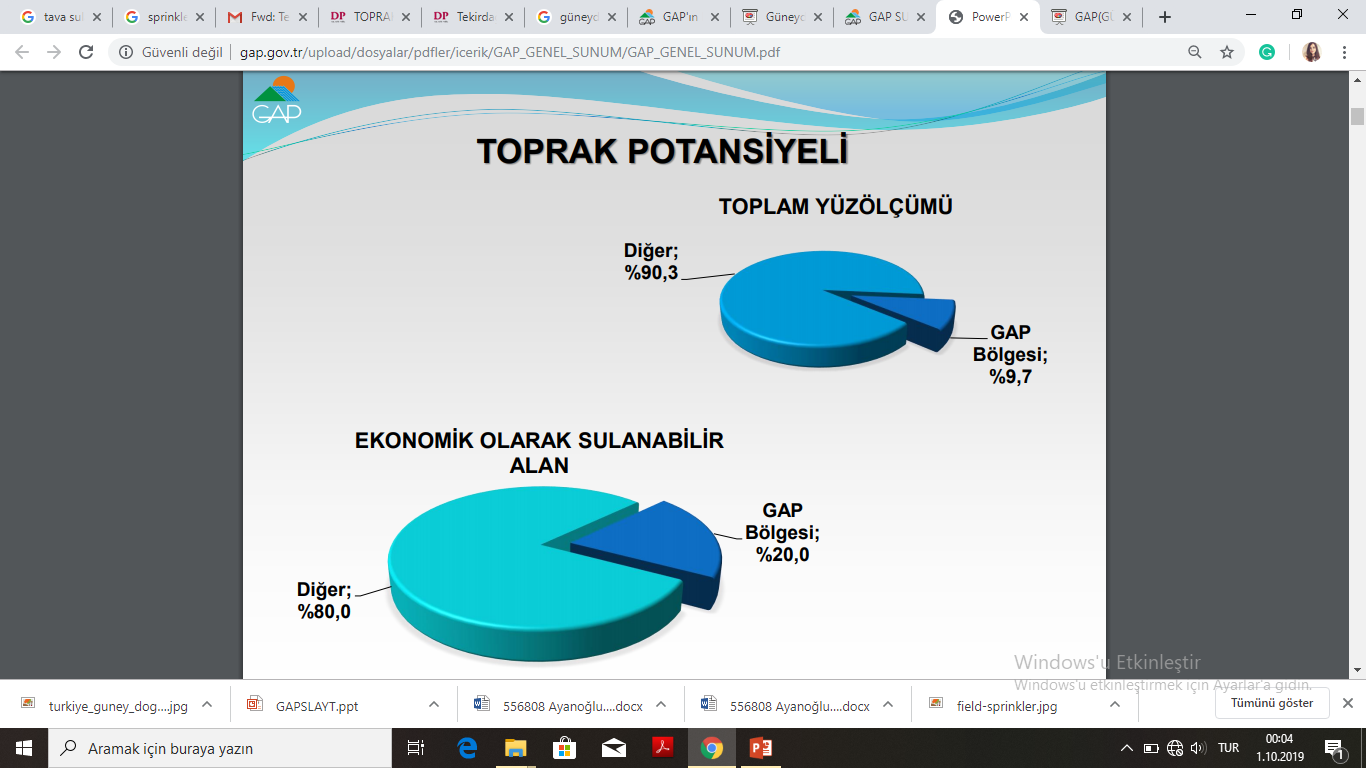 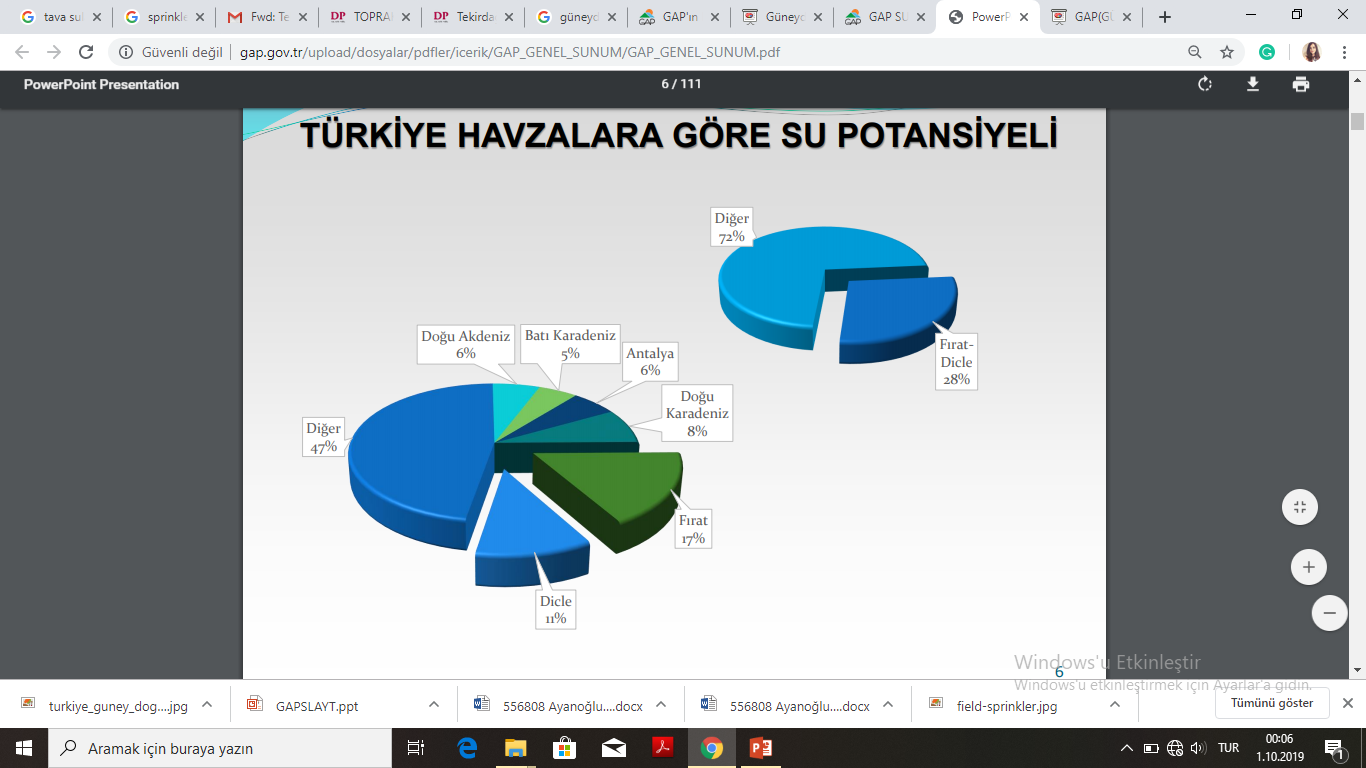 TÜRKİYE HAVZALARA GÖRE SU POTANSİYELİ
Türkiye'nin 25 havzasındaki toplam su potansiyeli 166 milyar m³ olup bunun, 32 milyar m³’ü Fırat ve 21 milyar m³’ü Dicle'de olmak üzere toplam 53 milyar m³ bu havzada yer almaktadır. Ancak yıllık kullanılabilir su potansiyeli, 14 milyar m³ ü yeraltı suyu olmak üzere, toplam 112 milyar m³ tür.
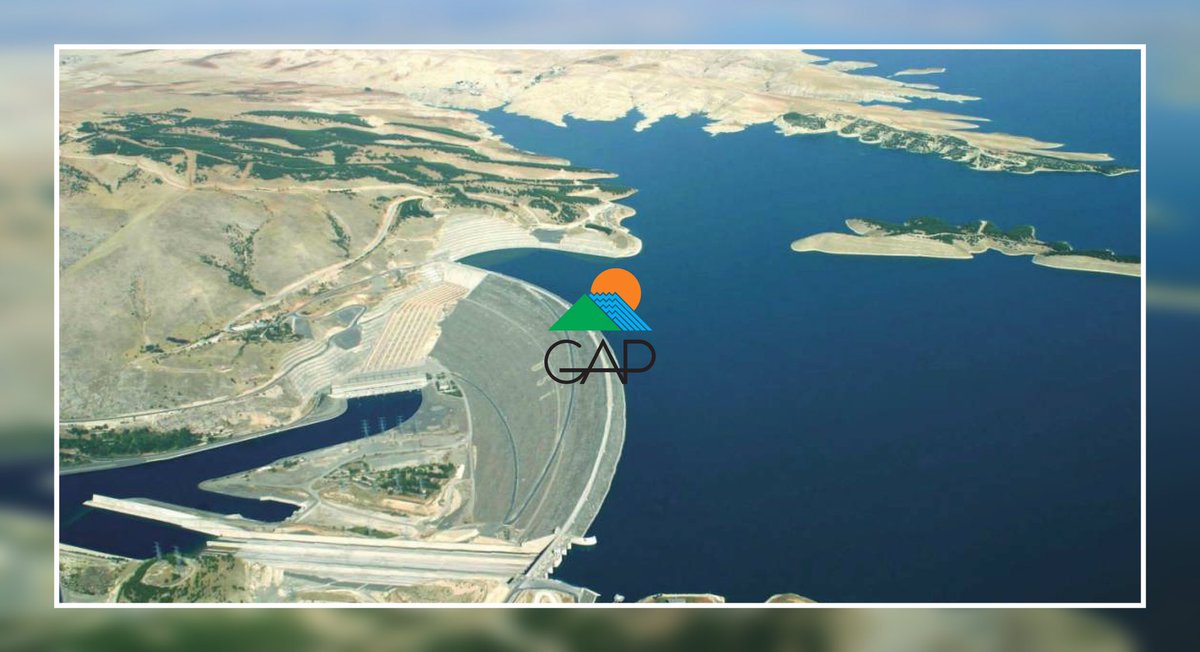 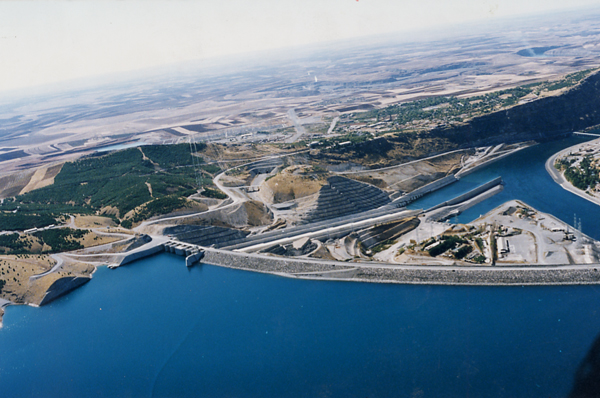 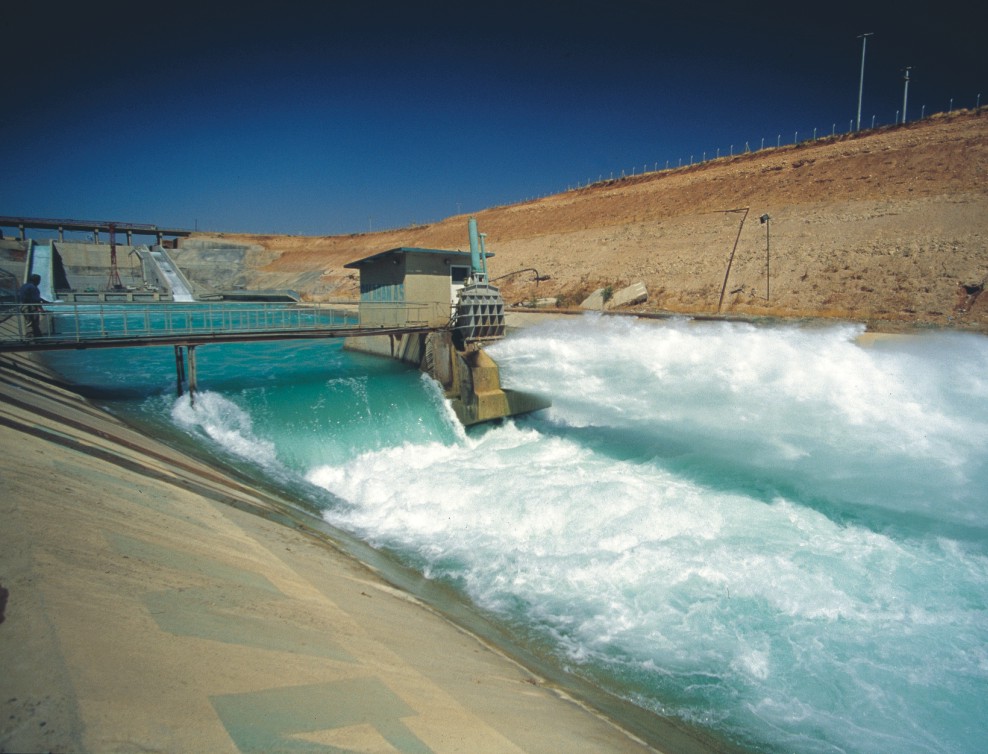 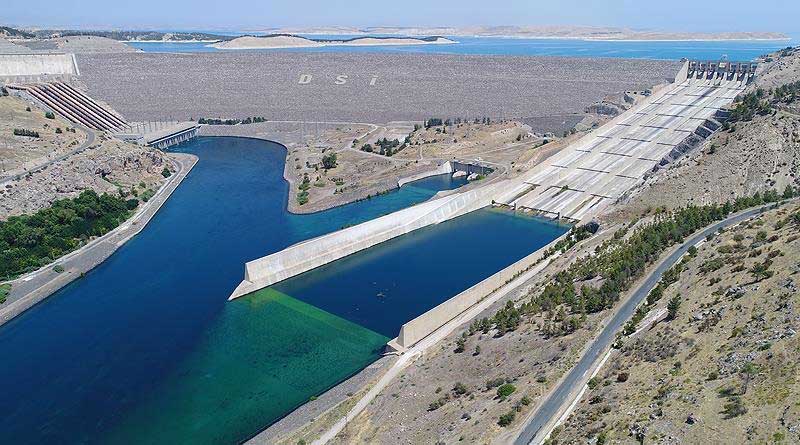 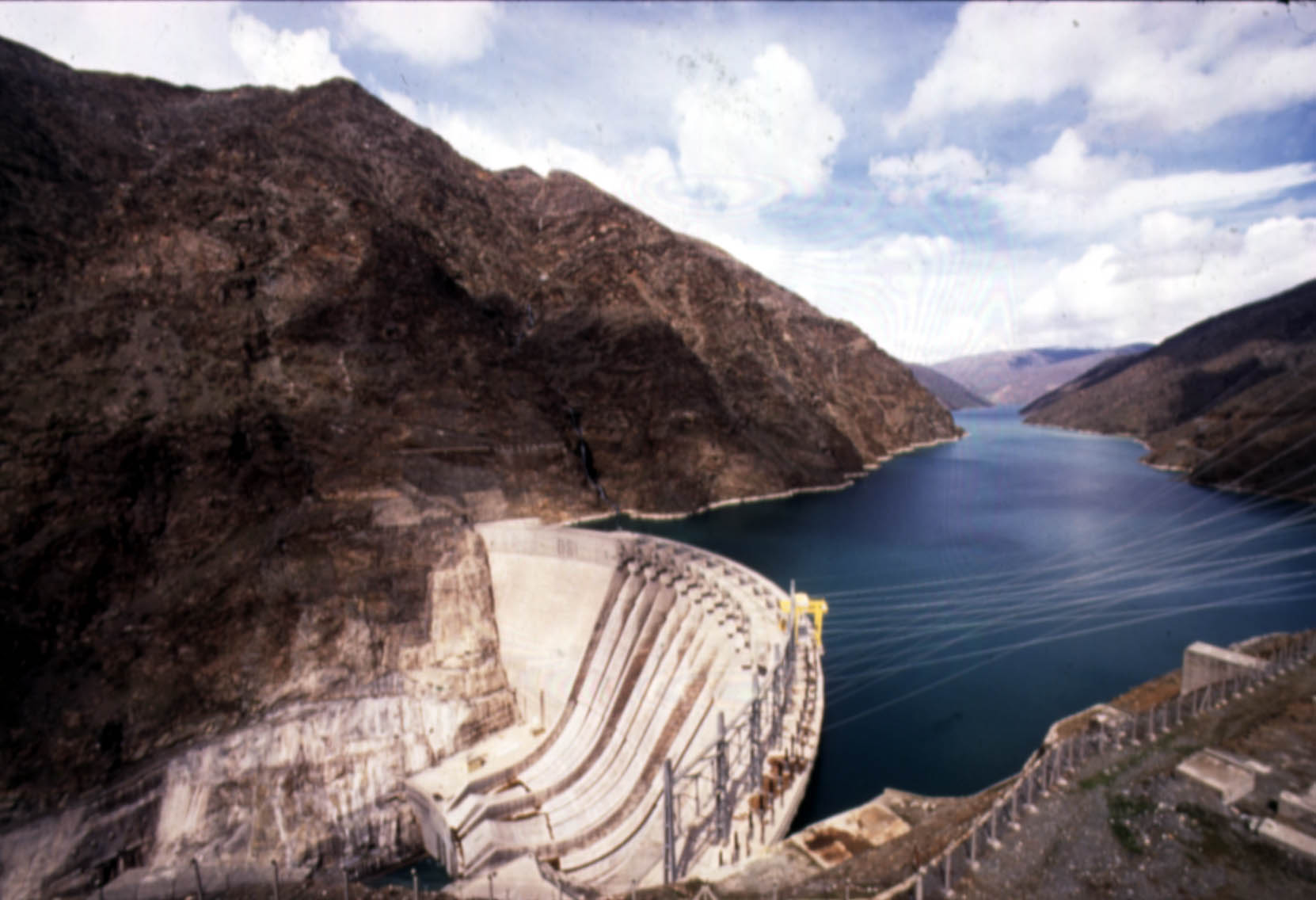 Toprağını ve suyunu koruyamayan, hürriyetini de zürriyetini de koruyamaz.
				
				Prof. Dr. A. Halim ORTA